دور الأسرة في مواجهة مشكلات الطفولة المبكرة
مشكلات العلاقات الاجتماعية
محاضرة 4
الفصل السادس
العلاقات الاجتماعية-يبدأ الطفل بتكوين علاقات اجتماعية مع الاقران بعد سن الثالثة في الغالب.-اول العلاقات الاجتماعية للطفل تكون مع والديه وافراد اسرته.-طالما ان الطفل لا يعاني من اي مشكلات فسيولوجية مثل عدم قدرته على تناول الطعام او عدم قدرته على ضبط الاخراج او المشي او الكلام فإن ذلك يطمئن الاسرة على طفلهم وانه قادر على تكوين علاقات   اجتماعية.
-هناك سببين لاختلاف الاطفال فيما بينهم بالنسبة لمدى الاستعداد لتكوين صداقات او المشاركة الاجتماعية:1-طبيعة الطفل نفسه واحساسه الداخي بالامان والاستقرار: الذي تحقق له في السنتين الاوليتين مما يساعده على التوجه نحو الاخرين.2-المناخ الاجتماعي السائد في الاسرة، وتشجيع الطفل على اللعب مع الاخرين من عدمه، ووجود الفرص لمثل هذا التفاعل مع اطفال قريبين منه في السن.
-فوجود صديق للطفل ينمي لديه السلوك الاجتماعي اكثر من اي شيئ اخر.-حيث ان التنافس بين الاخوة على حب الوالدين واهتمامهما يجعل قيام صداقة حقيقية بين الاطفال في السن المبكرة امرا صعبا.-مثال:عندما يرحب الاب ويستدعي طفلا ما الى بيته بشكل مستمر فإن طفله يقوم بالترحيب به .-الطفل الذي لا يخرج الى الحضانة او الروضة فإنه لا يستطيع انشاء علاقات خارج اطار البيت .
-بالنسبة للمشاركة: فإن حب التملك لدى طفل الثالثة والرابعة من العمر، يتطلب منا مساعدة الطفل على تعلم سلوك المشاركة بدل حب التملك-.الطفل في هذه المرحلة يتمسك ويتشبث بلعبه وممتلكاته حتى لو لم يكن بحاجتها. - يقول هذه لعبتي وملكي ويذهب ليخبئها في مكان سري حتى لا يأخذها منه احد.-حب التملك يقل مع نموه ورغبته الشديد في كسب الاصدقاء.فهنا يأتي دور الكبار ليعلموه ان لكل شيئ ثمن وللحصول على لعبة في يد طفل اخر عليه ان يبادل اللعبة التي معه.وينبغي ان تكون مفضلة لدى الاخر مثلما هي لعبة مفضلة اليه.
-اي ان صداقة الاخرين ومشاركتهم لعبهم وانشطتهم ايضا يقابلها استعداد من طرفه للتنازل عن بعض رغباته ,وانتظار الدور واحترام قواعد اللعب وتنمية احاسيس المشاركة الاجتماعية.
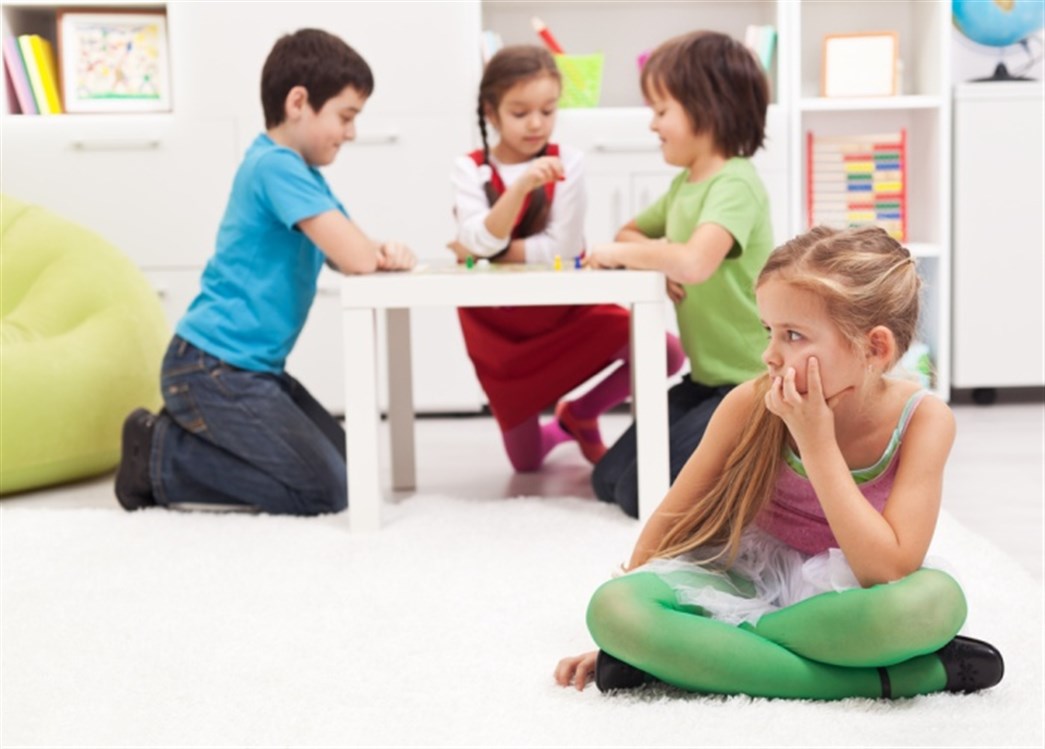